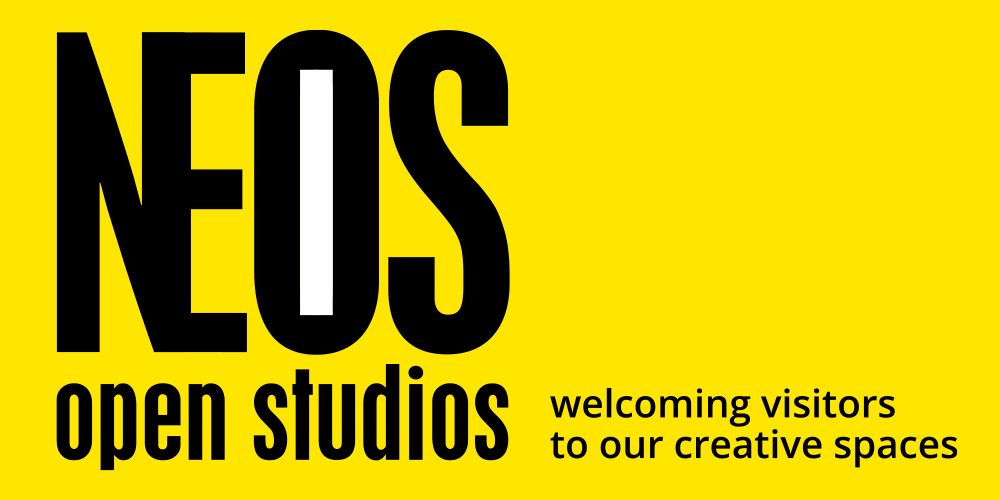 ANNUAL GENERAL MEETING

29 October 2023
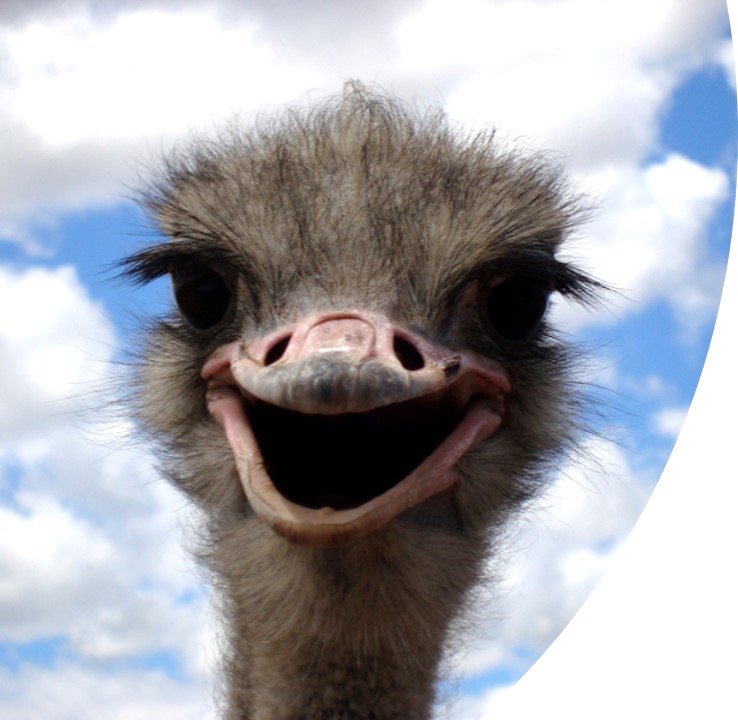 Welcome everyone 
 
Thank you for coming! 

Housekeeping
- fire exits and RVP
- bathrooms
- refreshments
AGM 2023 Agenda
-	Apologies for absence

-	Approval of Minutes of  AGM 	2022 and matters arising

-	Chair 2023 report including 	Treasurer; Co-Ordinator & 	Social 	Media reports

-	Nomination/election of 	committee members

-	Confirm Date of NEOS 2024
-	Any other business
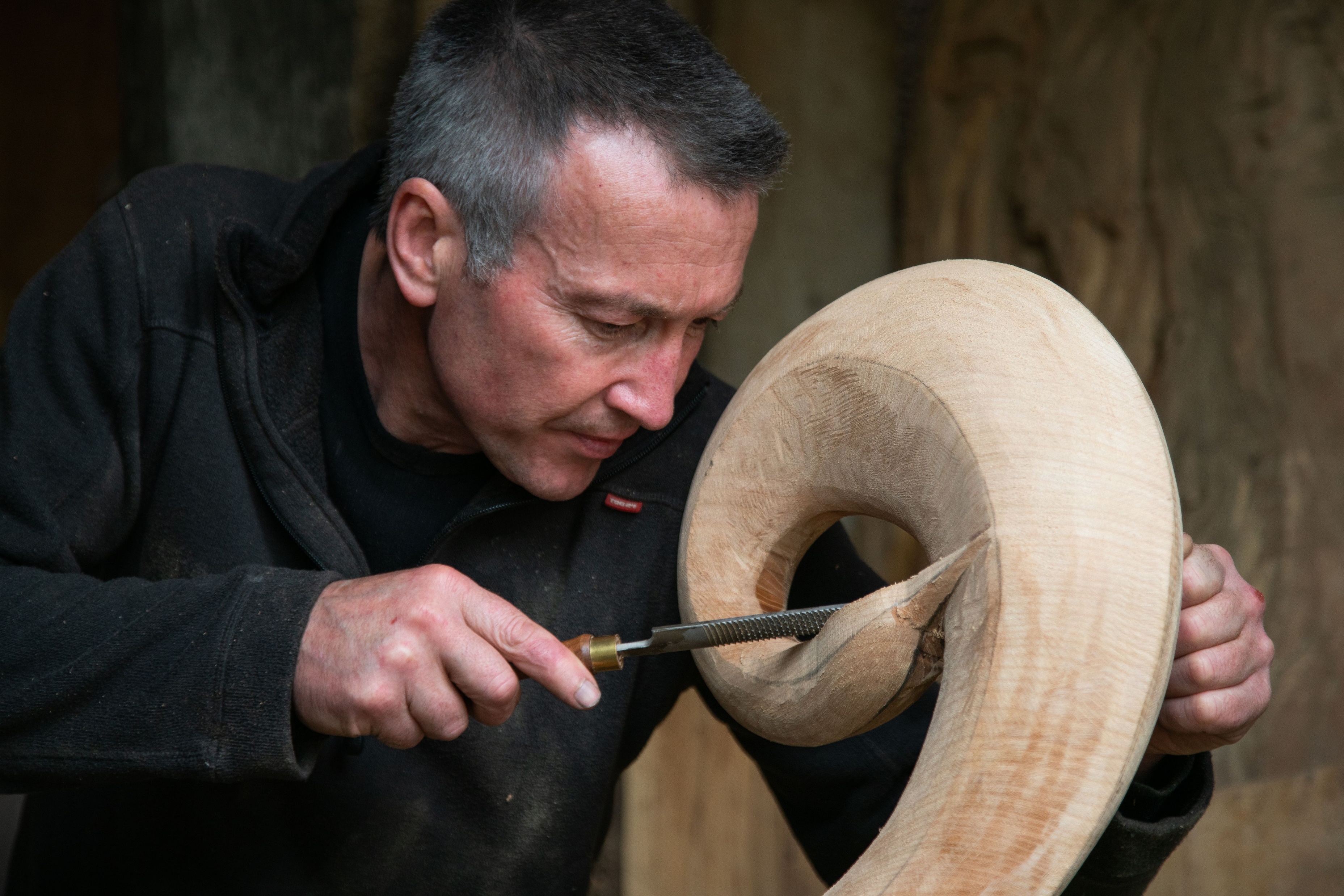 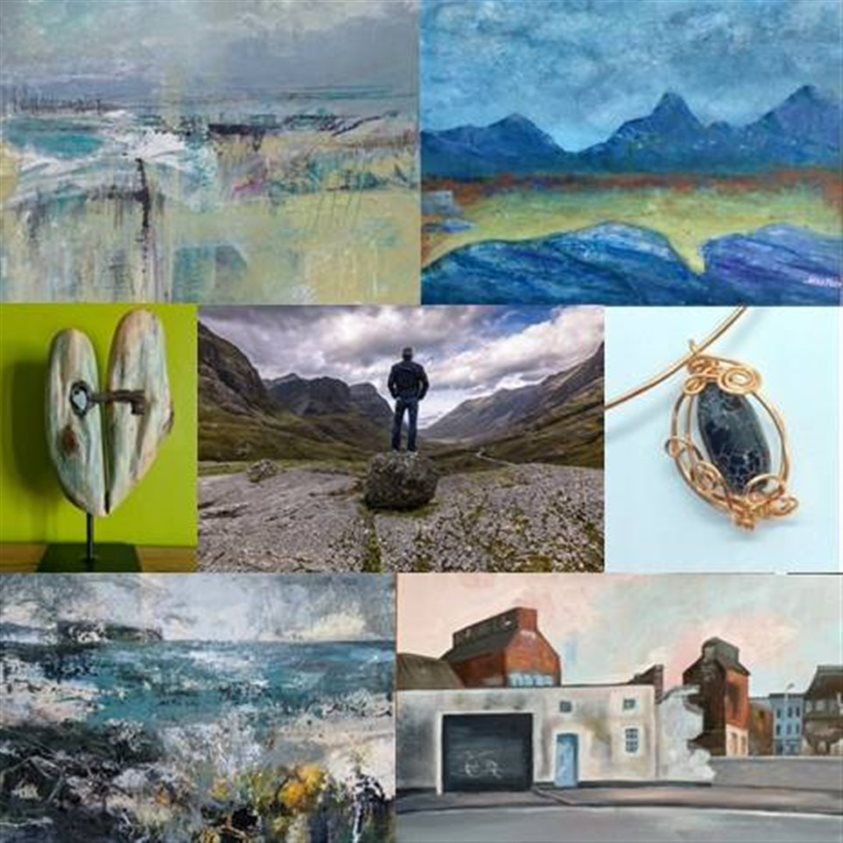 Chair Report 2023
2023 Context/Activities
- Volatile economy
- 20th Anniversary of NEOS
- What makes NEOS unique
- Aim to grow audience
- Focus on housekeeping/governance:
Tenders for book print and signs
Review of Not-for-Profit status
Independent review of accounts
- £10K lottery funding for App and website 
- Developing relationship with Visit Scotland and NESCol
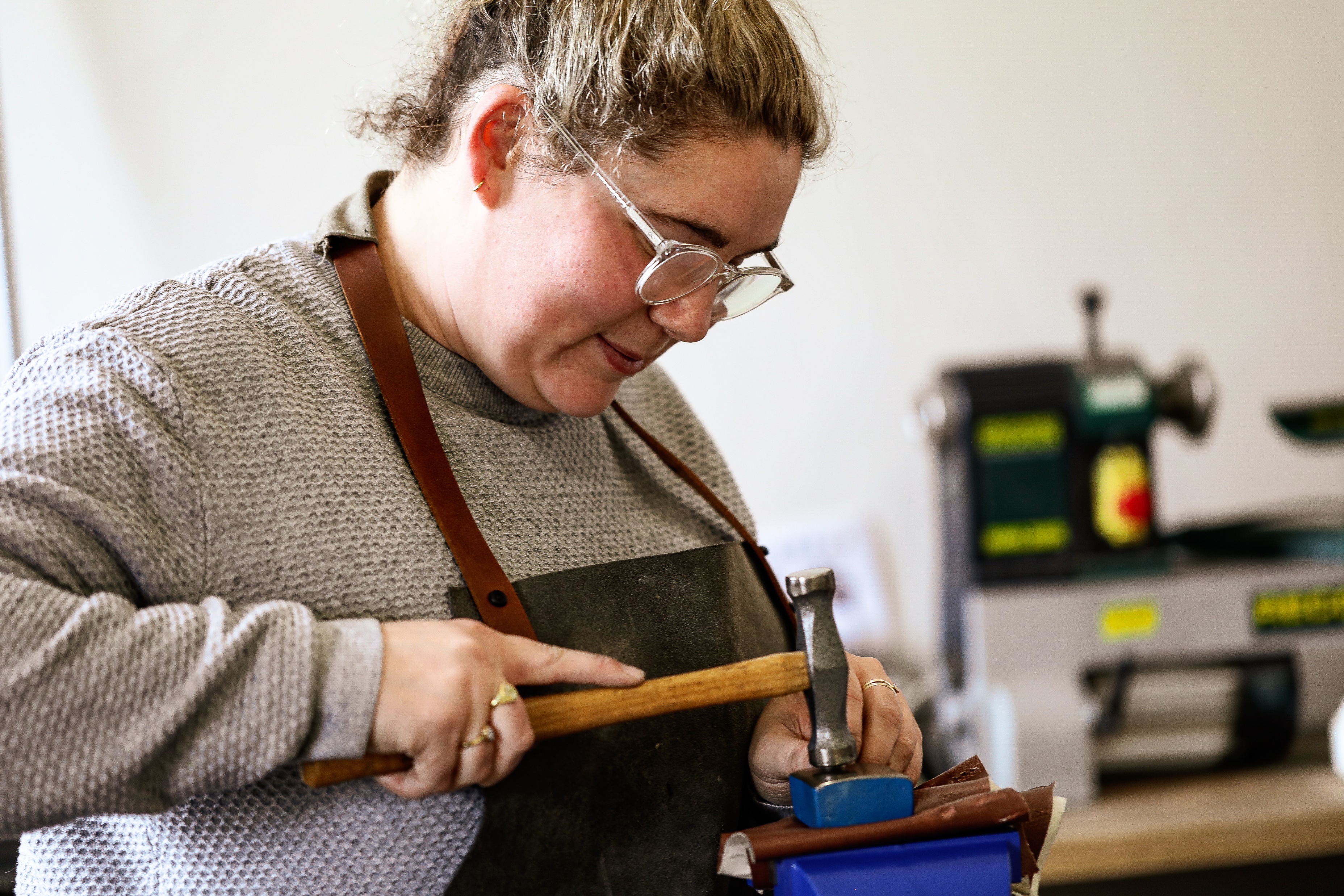 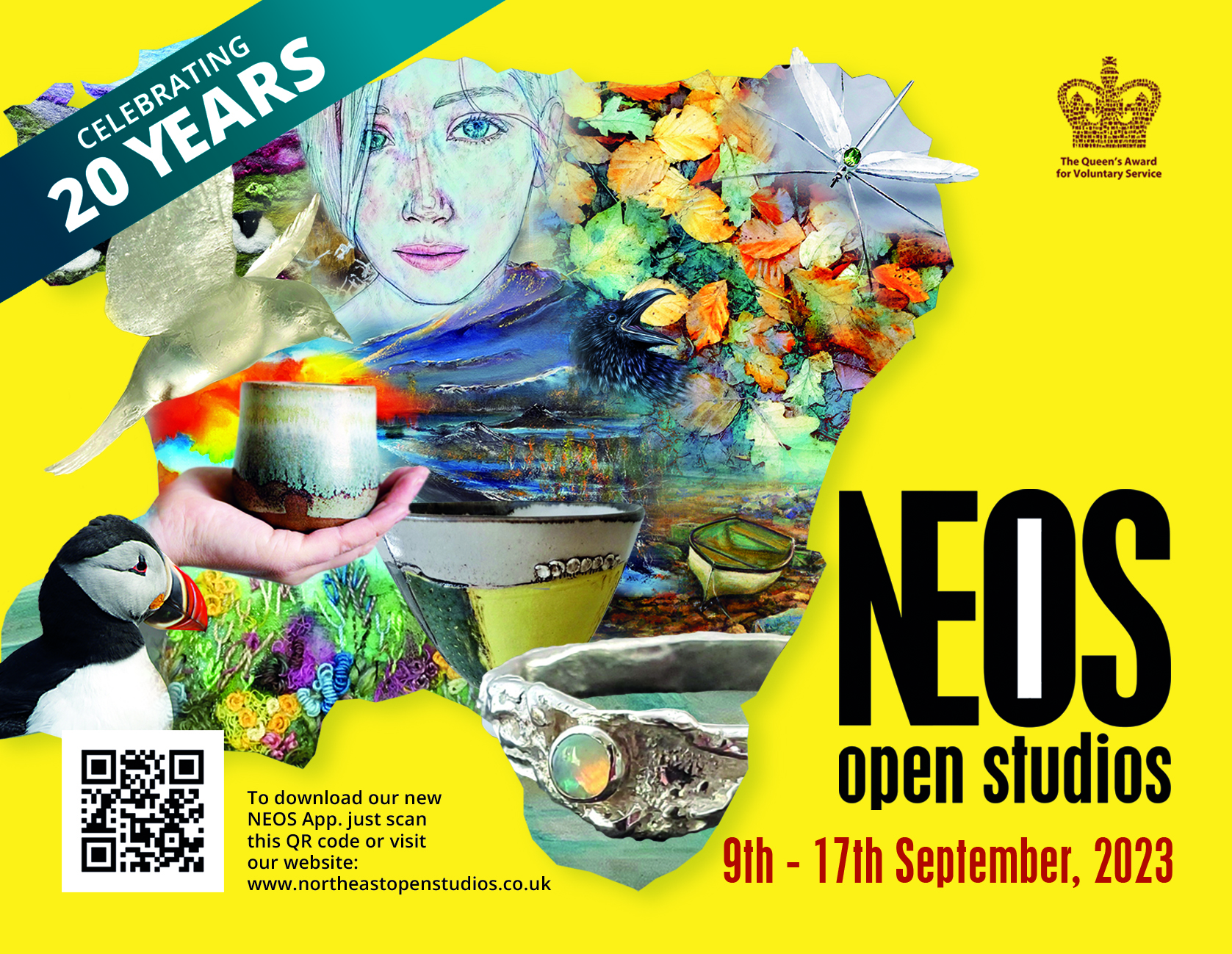 The Book
-	20,000  printed 
- 	More targeted approach 	(member suggestions)
-	Library service, visitor 	centres, shops, Art 	Aboyne, members
-	1 box of 50 per member/ 	3 boxes per group
-	NEOS ownership of the 	template
-	integrated map
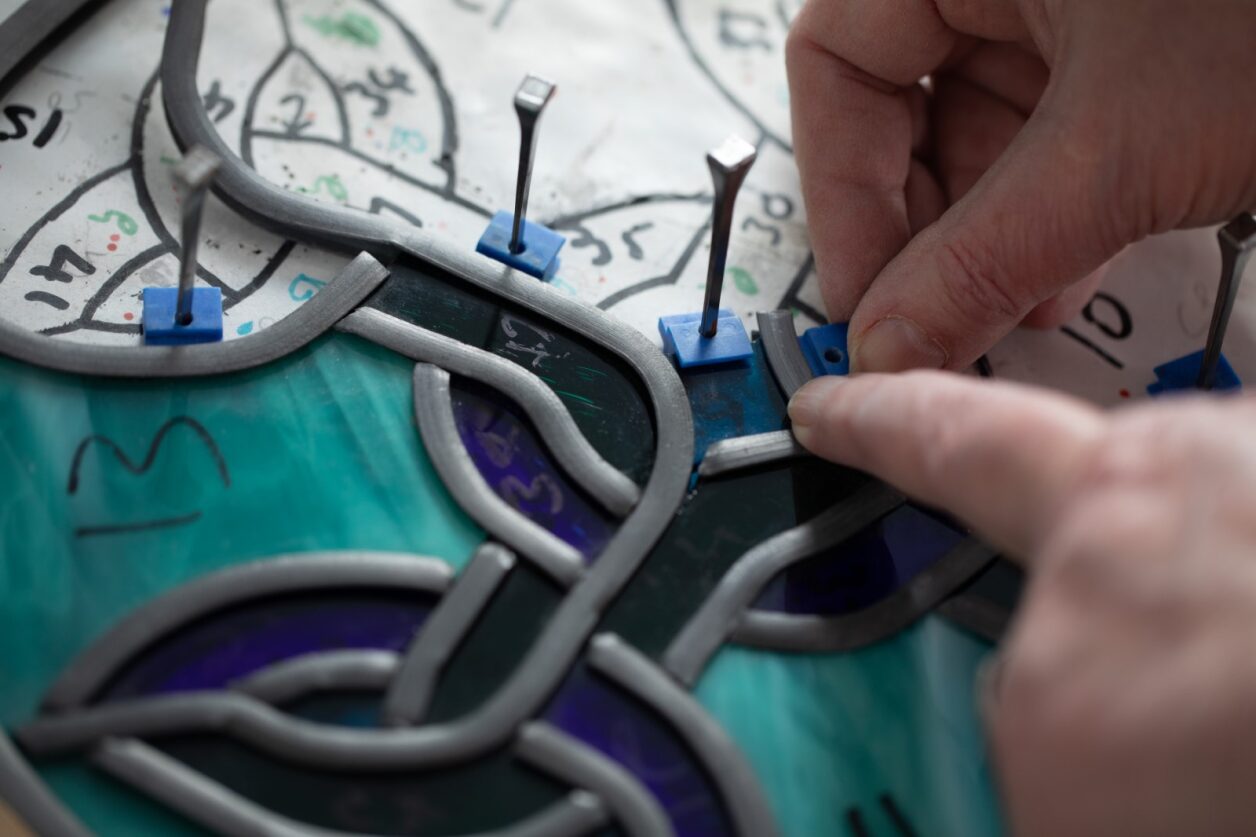 Advertising/promotion 
-    STV Growth Fund; cost NEOS £6k (for 12K campaign) 52 slots (15 peak) plus streaming
Pushing Out The Boat mag
¼ page in Artmag
£50 prize in Lifestyle mag
1500 postcards
1000 posters
3 x Press releases to all local and regional press. 
Facebook £50 advert to boost app publicity
New NEOS signs
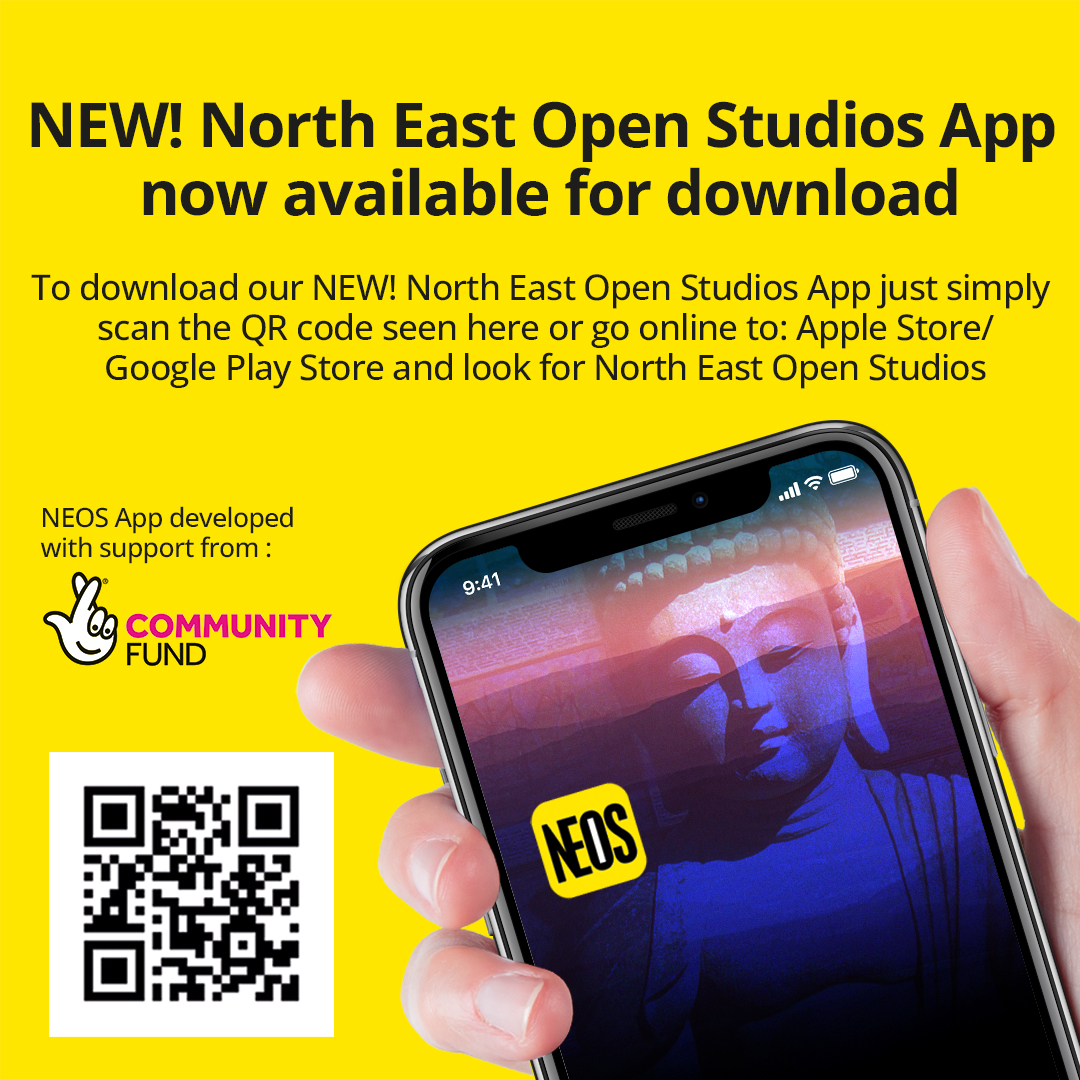 Downloaded by 2,114 people and used over 6,600 times

1,499 iphones/ipads; 665 Android phones

Usage peaked on 9 Sept with 515 launches

Daily unique users peaked at 315 on 9 Sept

Development cost £1500 + VAT

Ongoing cost £1,000 +VAT

Thanks to Atlas Live and the National Lottery Fund
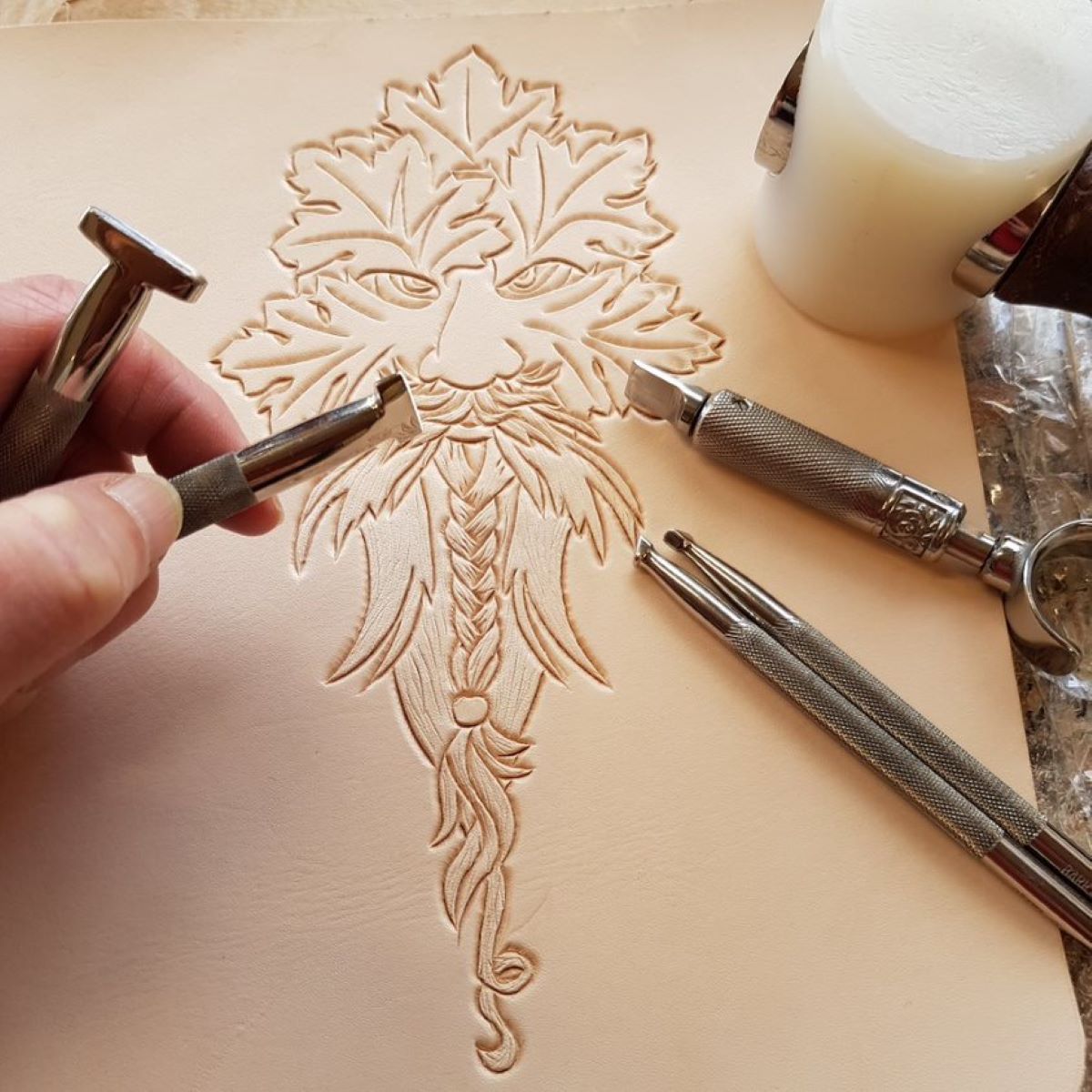 Website Insights

Jan-Oct 2023

1,709,000 hits (downloads) – peak in March and September

32,208 unique visits

Sept 2023

703,465 hits (downloads)

First weekend peak

New website under construction
Thank you to Connie and Linda for the online location guide
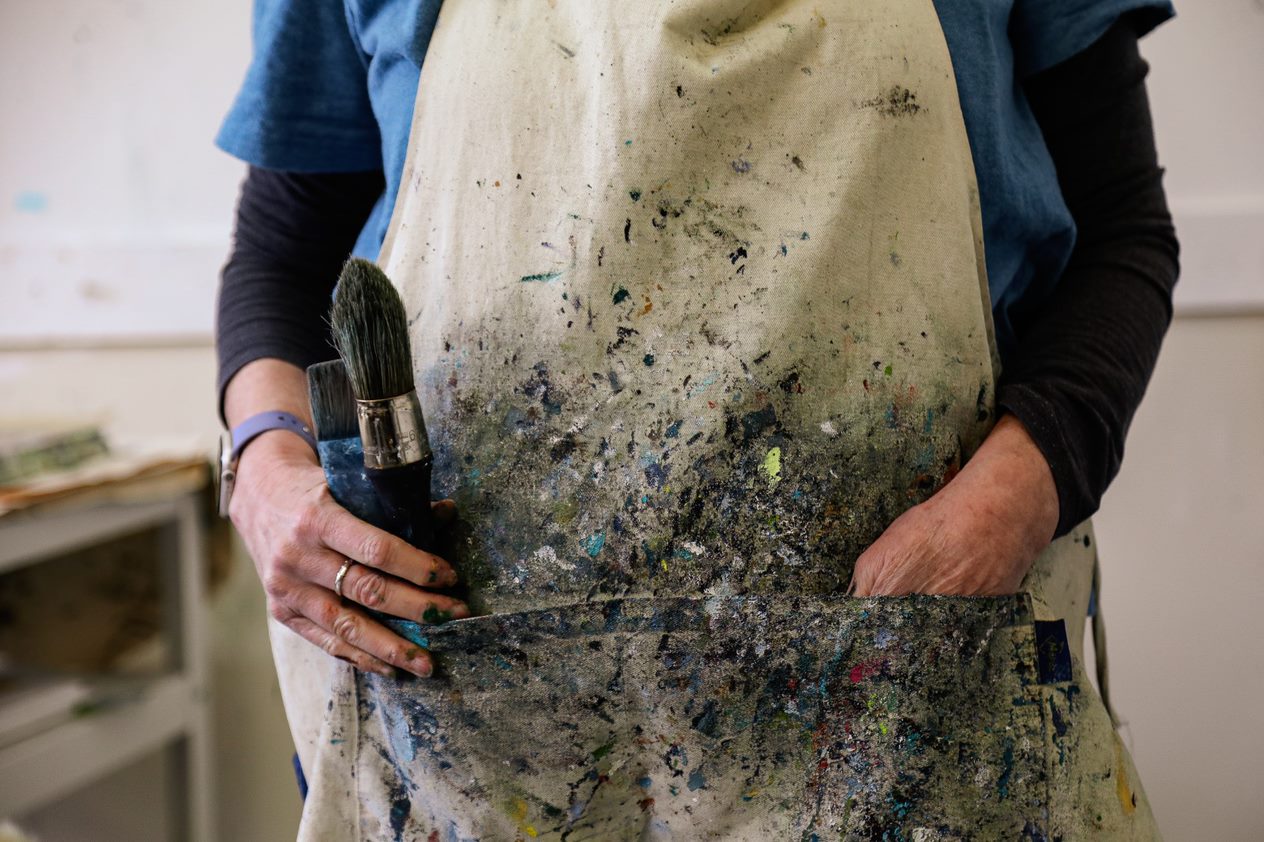 Member Communications

- Local get togethers hosted by experienced members in most geographical areas

- Approx 50 newsletter updates

- Internal Facebook

- New graphics and support

Thank you to Val, Charley and Linda
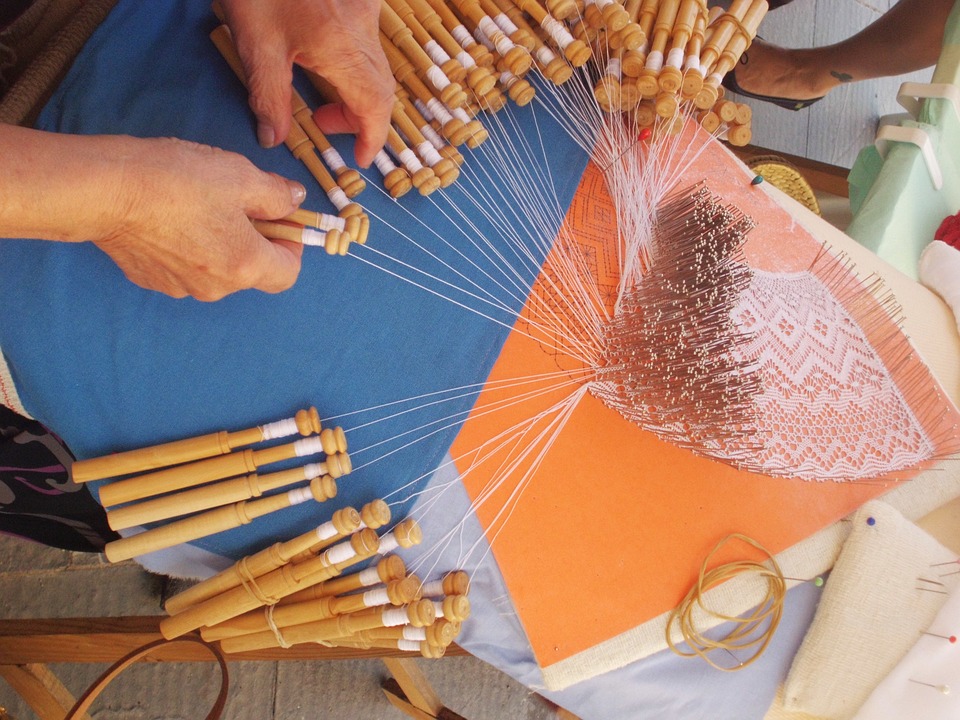 Member Survey Results
91 responses -most have done NEOS 3x or more

43% had more visitors than last year; 23% had less and 34% about the same.

74% had visitors new to NEOS

76% sold items

77% downloaded and used the app;
99% saw the social media campaign; 40% saw the STV ad; 23% saw press coverage. 

70% would support STV ad again next year.

Majority met their objectives

Small number concerned about impact/competition from larger venues
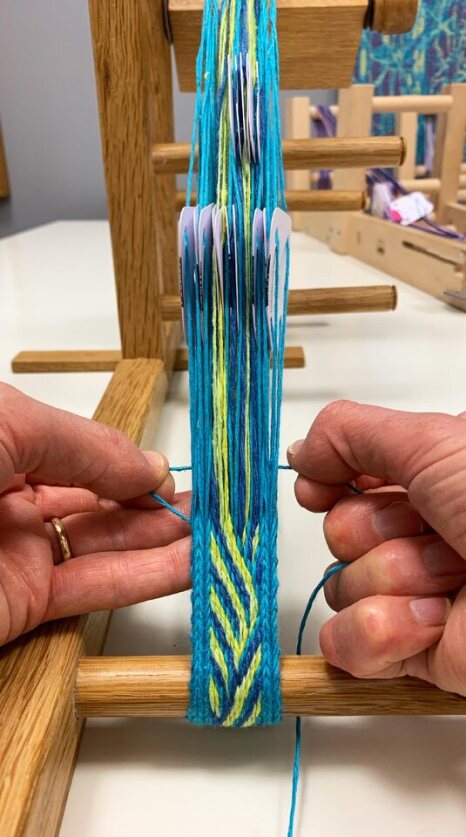 Visitor Survey Results 

135 responses of which 18.5%  were new

Mainly from the Grampian area

69% had a book – 95% of which used the integrated map; 40% downloaded the app. 1% remembered seeing the STV advert.

70% in age group 55+; slight increase in younger age groups

Main reasons for visiting were 
To meet the makers (88%)
Buy direct from the makers (56%)
See finished work (66%)

Concerns/improvements – perceived drift to exhibitions rather than open studio experience.
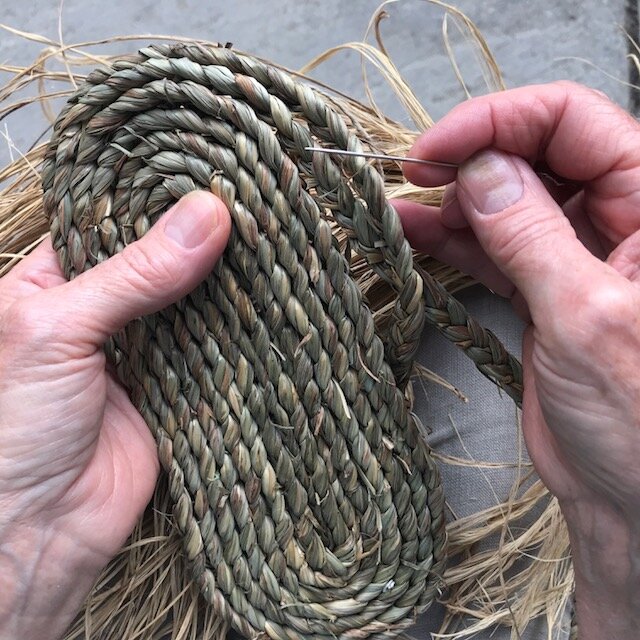 Treasurer’s Report
Carla Cummins
In bank on 28/10/23 

£21,146

New website

No proposal to increase membership fee for 2024
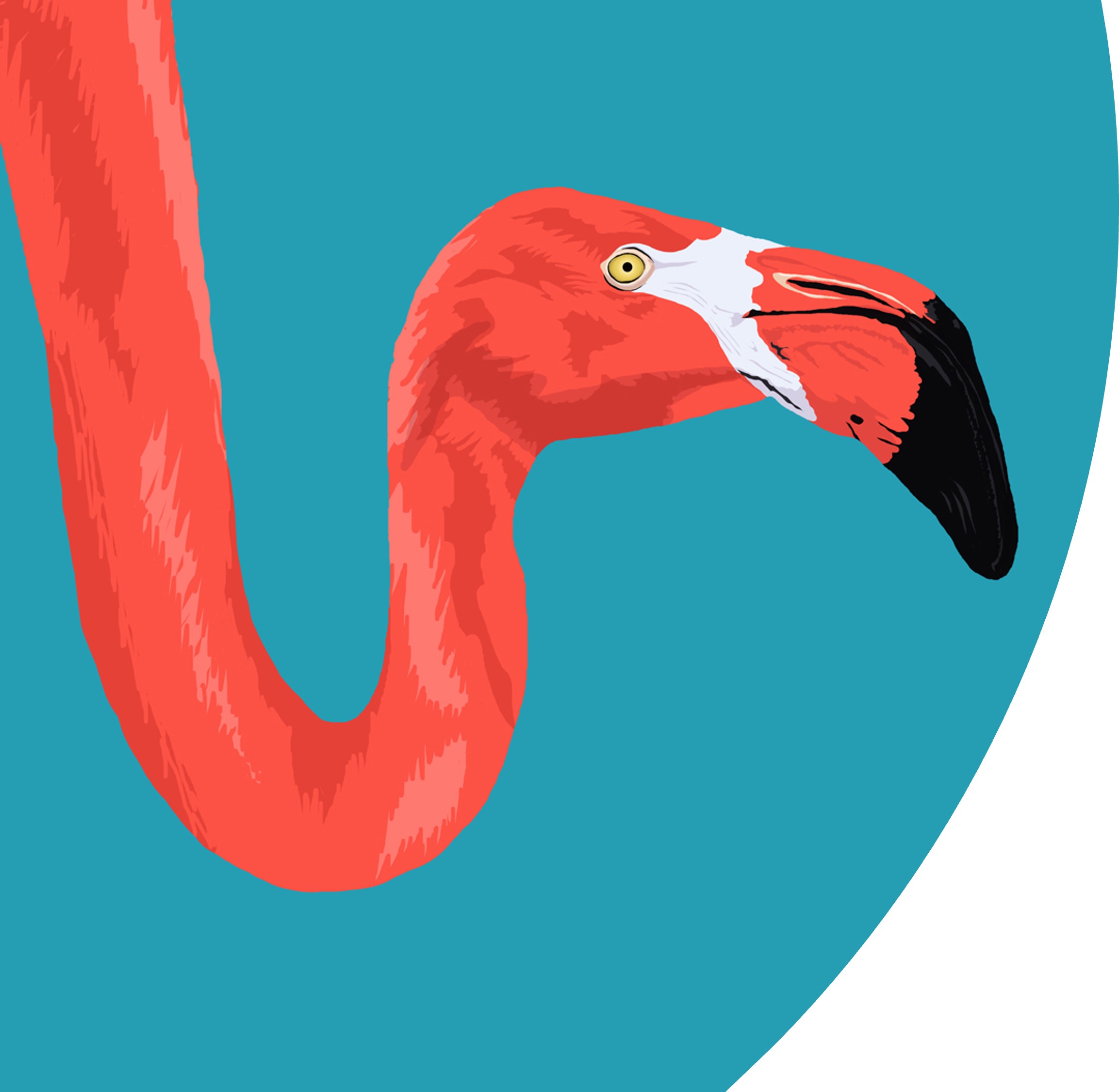 Co-ordinator’s Report
Louise Lemmon
Co-ordinator Role
 
Assist members during sign up
 
Maintain and organise member database

Late/Incomplete Entries

Out of Area and Group Applications

Proofread (with committee members) members’ entries for book & website

Coordinate between the book designer and online location guide team

Edit members entries on the website

Organise Pick Up Points and Book Distribution
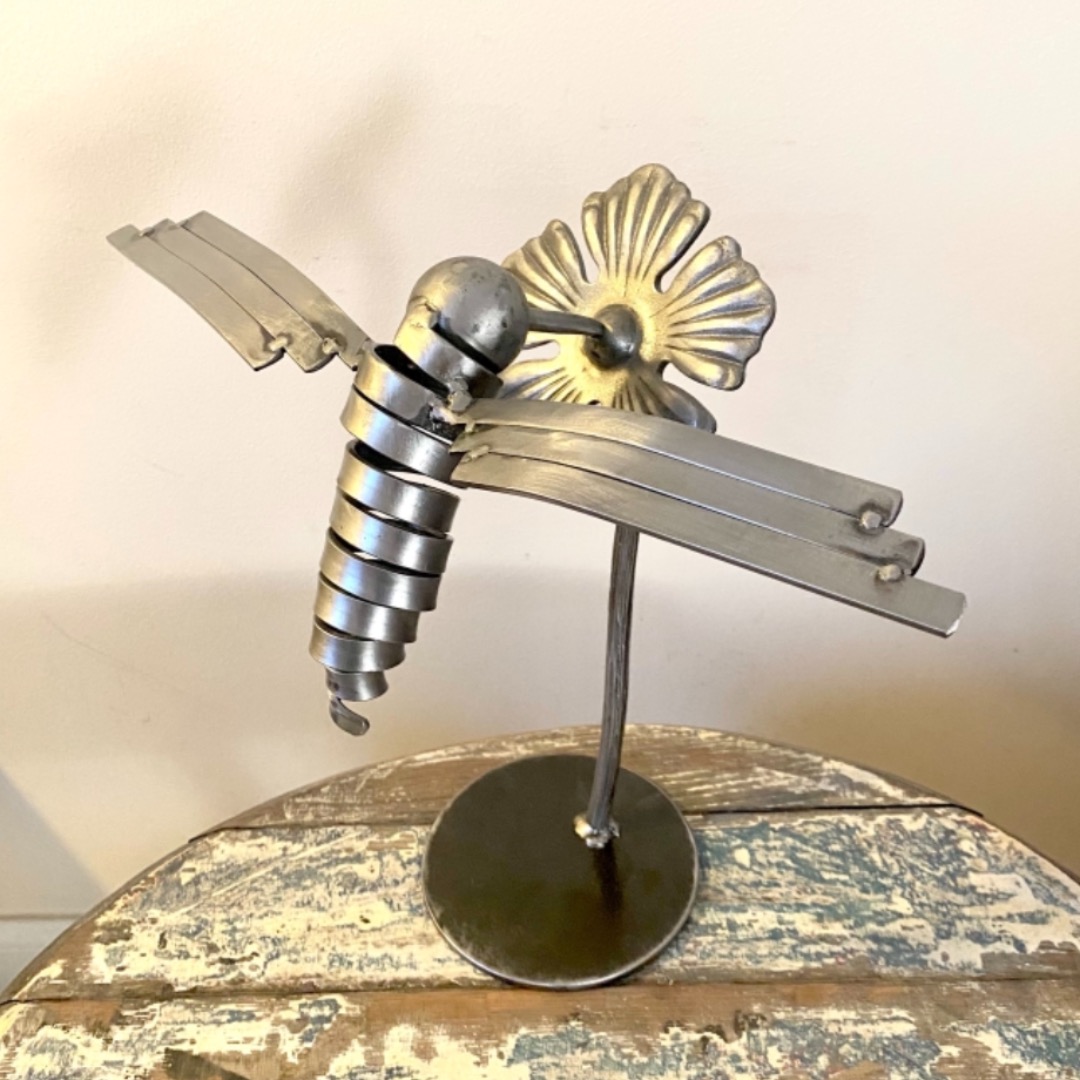 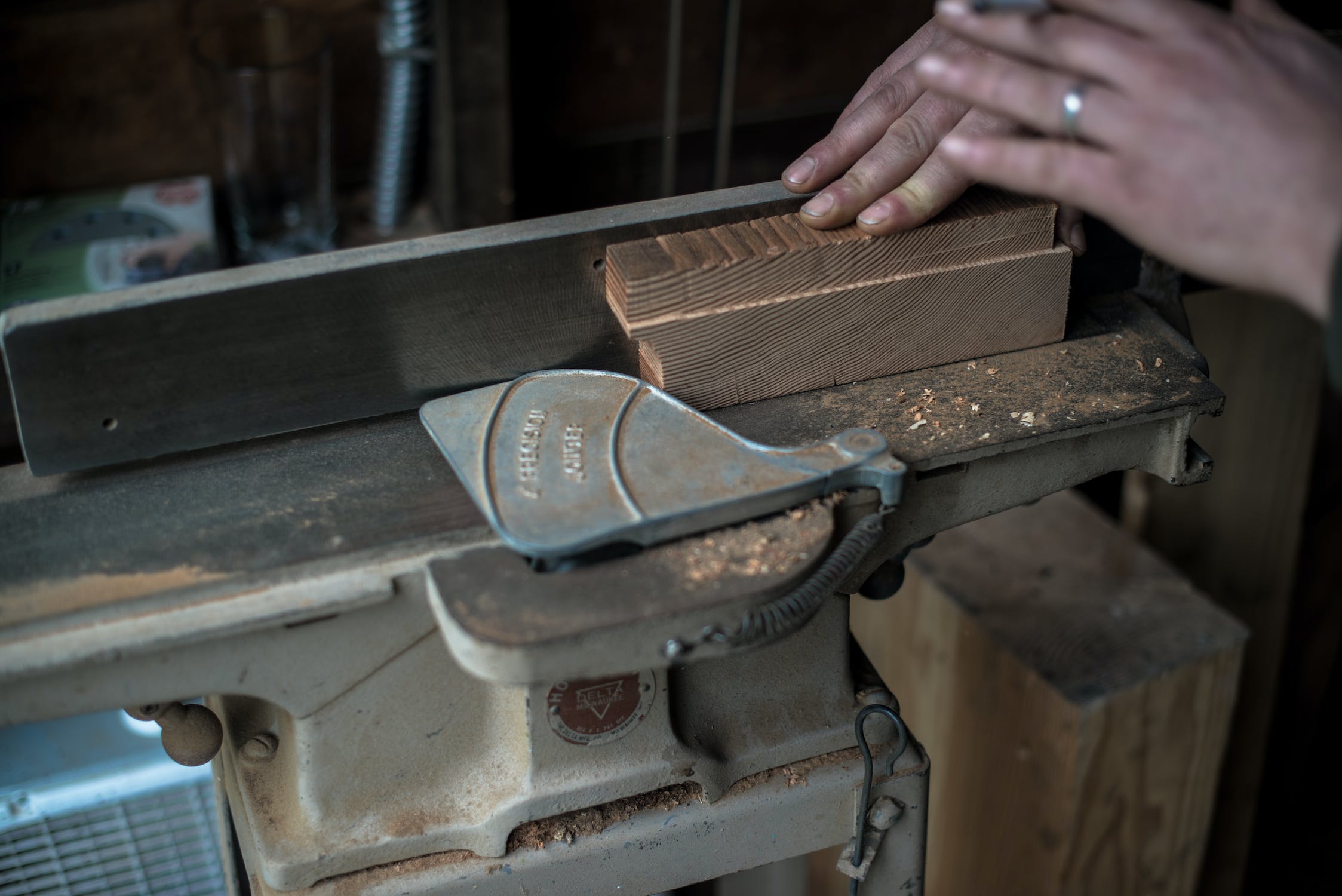 NEOS Membership 2023

Registration/Sign Ups = 295 
(down 4% on last year)

Members Signed Up = 270*
(down 6% on last year)

Single Members = 251

Single Youth Members = 5

Small Group = 5

Large Group = 9

New Members = 55
(down 15% on last year)

*2 withdrawals
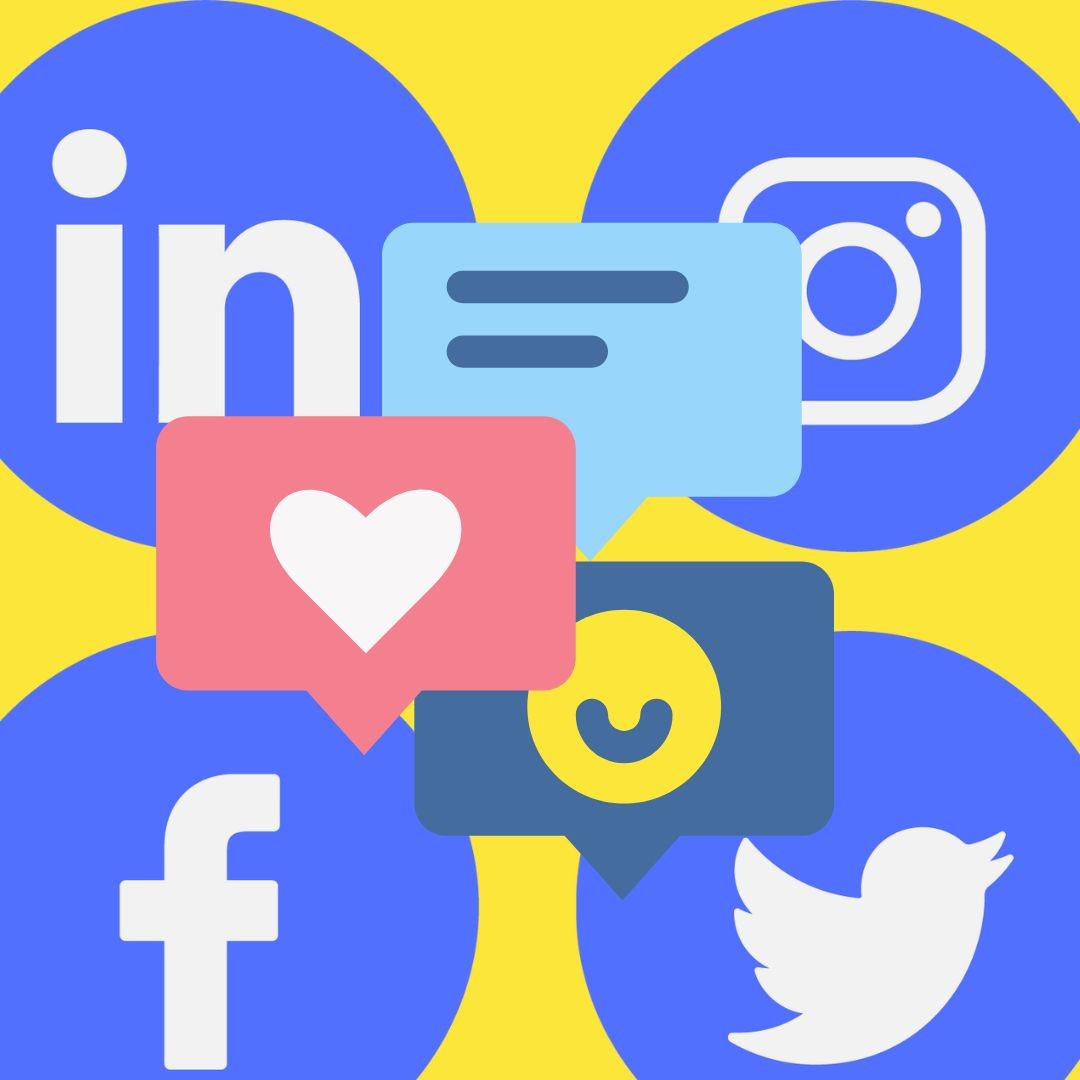 Social Media 
Coordinator Report

Louise Lemmon
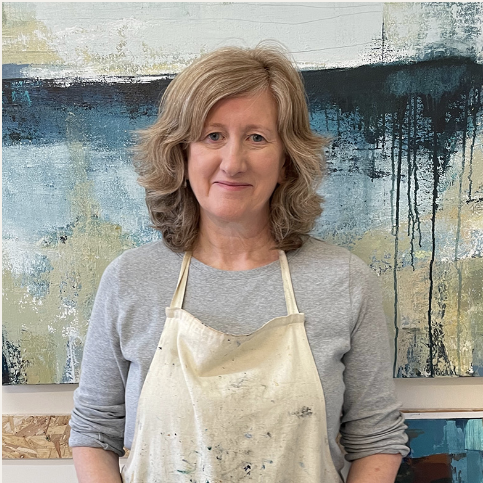 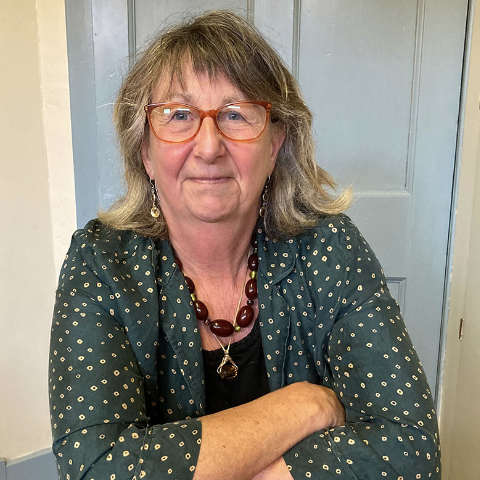 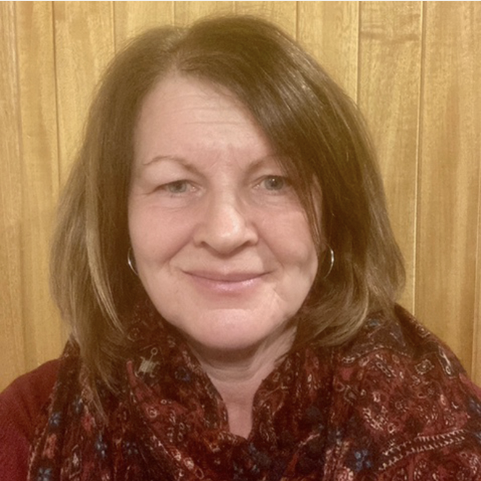 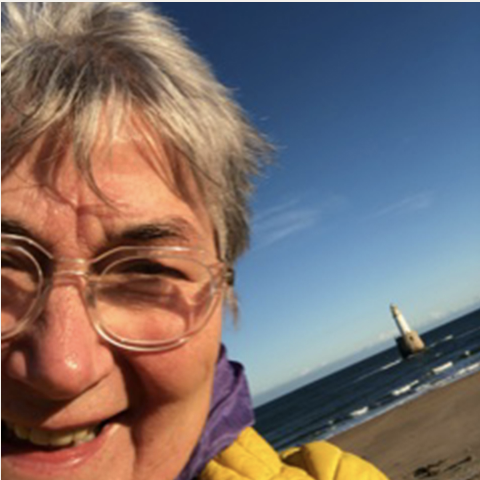 Overall Insights – Likes
Social Media Team – Facebook and Instagram
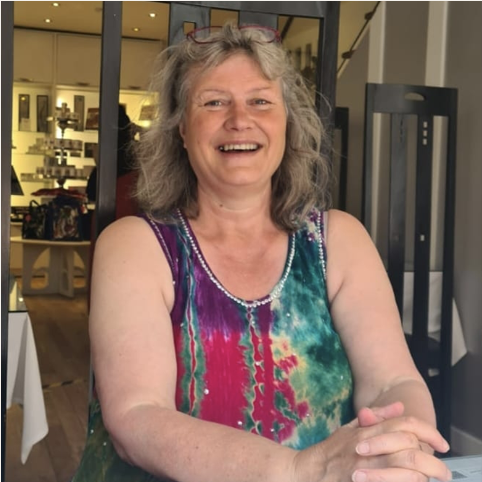 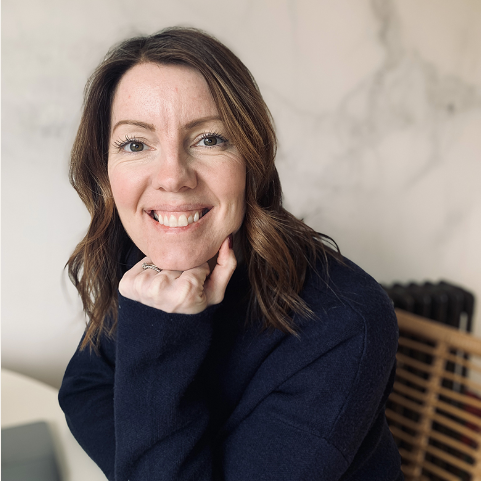 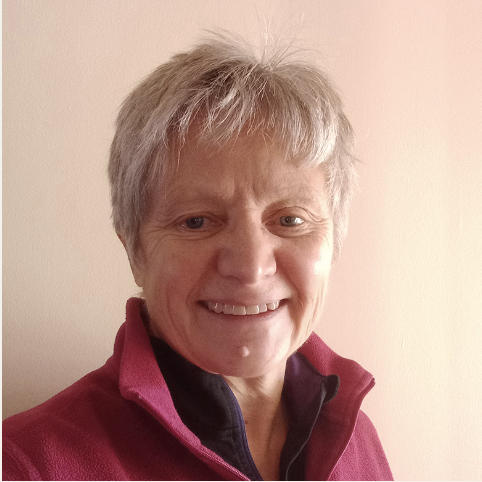 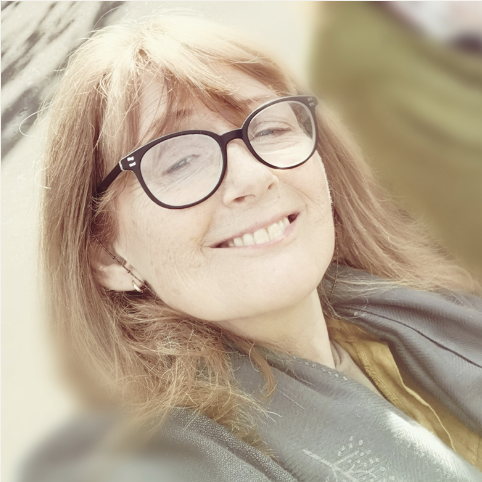 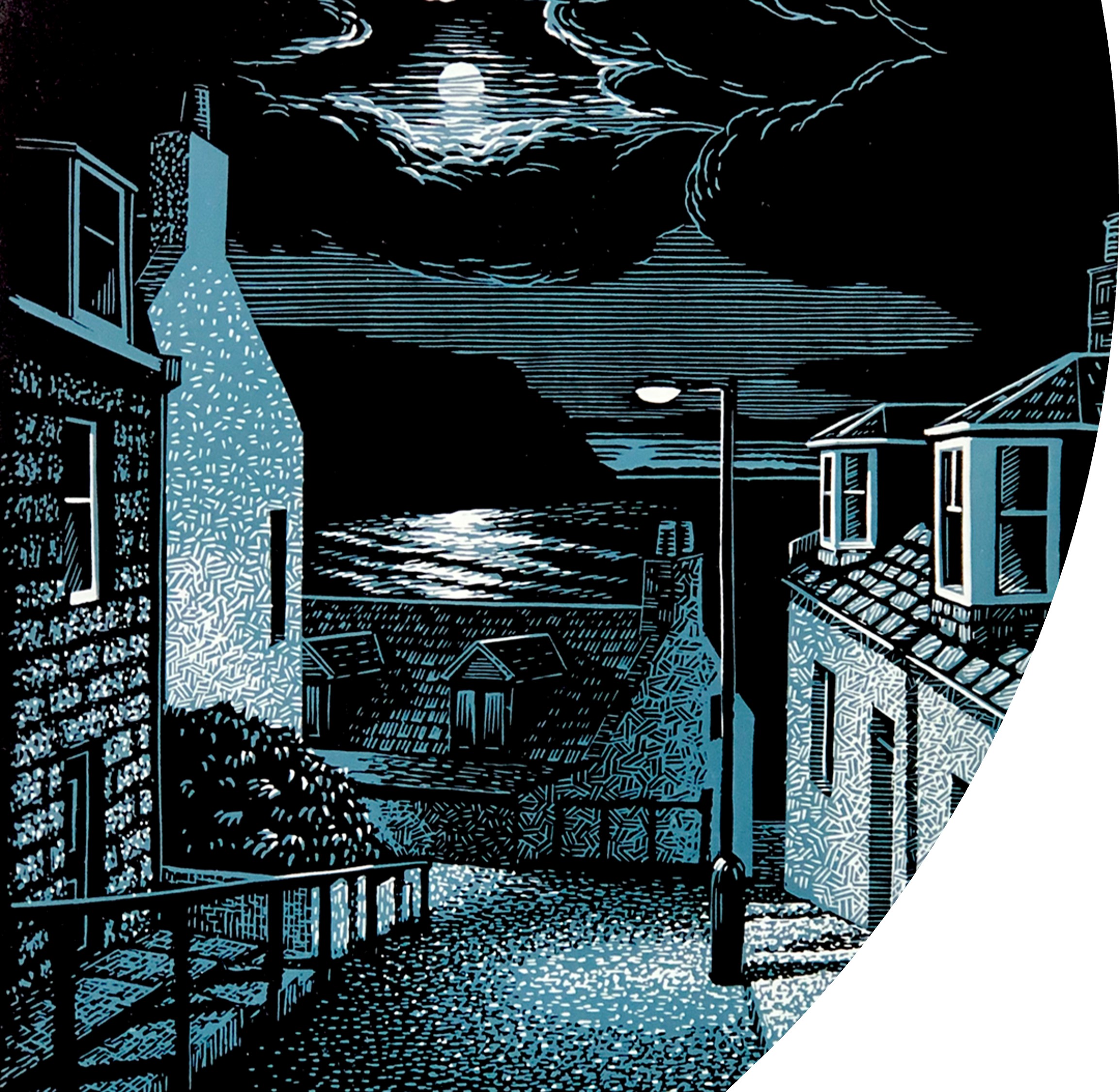 Social Media Co-ordinator Role
 
Agree the social media schedule from March (sign up) to September 

Creation posts for each member

Support production of, and post, discipline videos

Analysis of social media outlets and report twice yearly (Sept and March)

Co-ordinate with social media response team as needed

Social media training through Business Gateway (5 sessions in 2023)
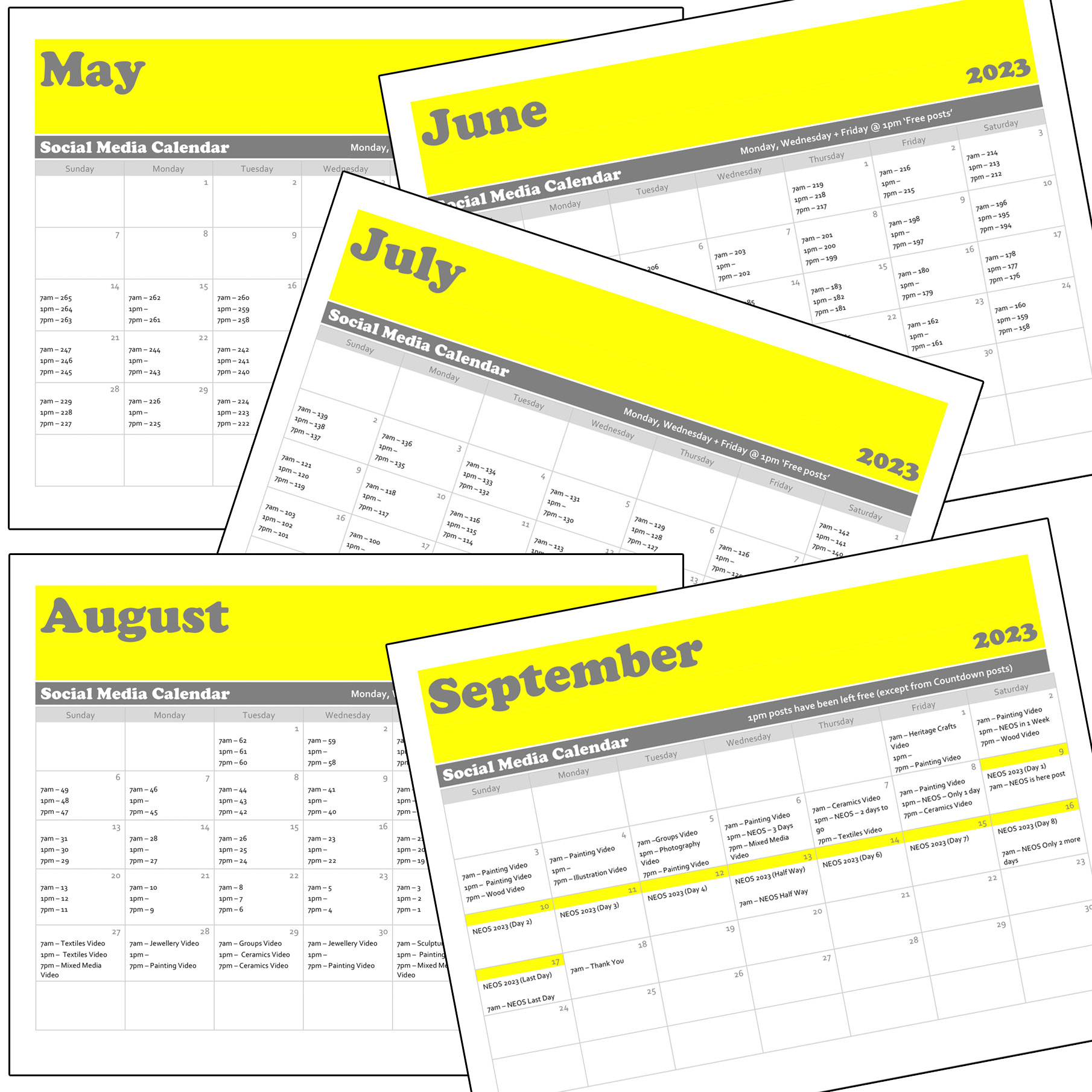 Scheduling

Campaign ran from 12th May – 8th September

268 Individual Members Posts

Z-A Format this year

36 Discipline videos

11 Countdown Graphics

Meta scheduling parameters changed. Posts could only be scheduled between 20 minutes and 29 days into the future.
Z-A Format this year
36 Discipline Videos
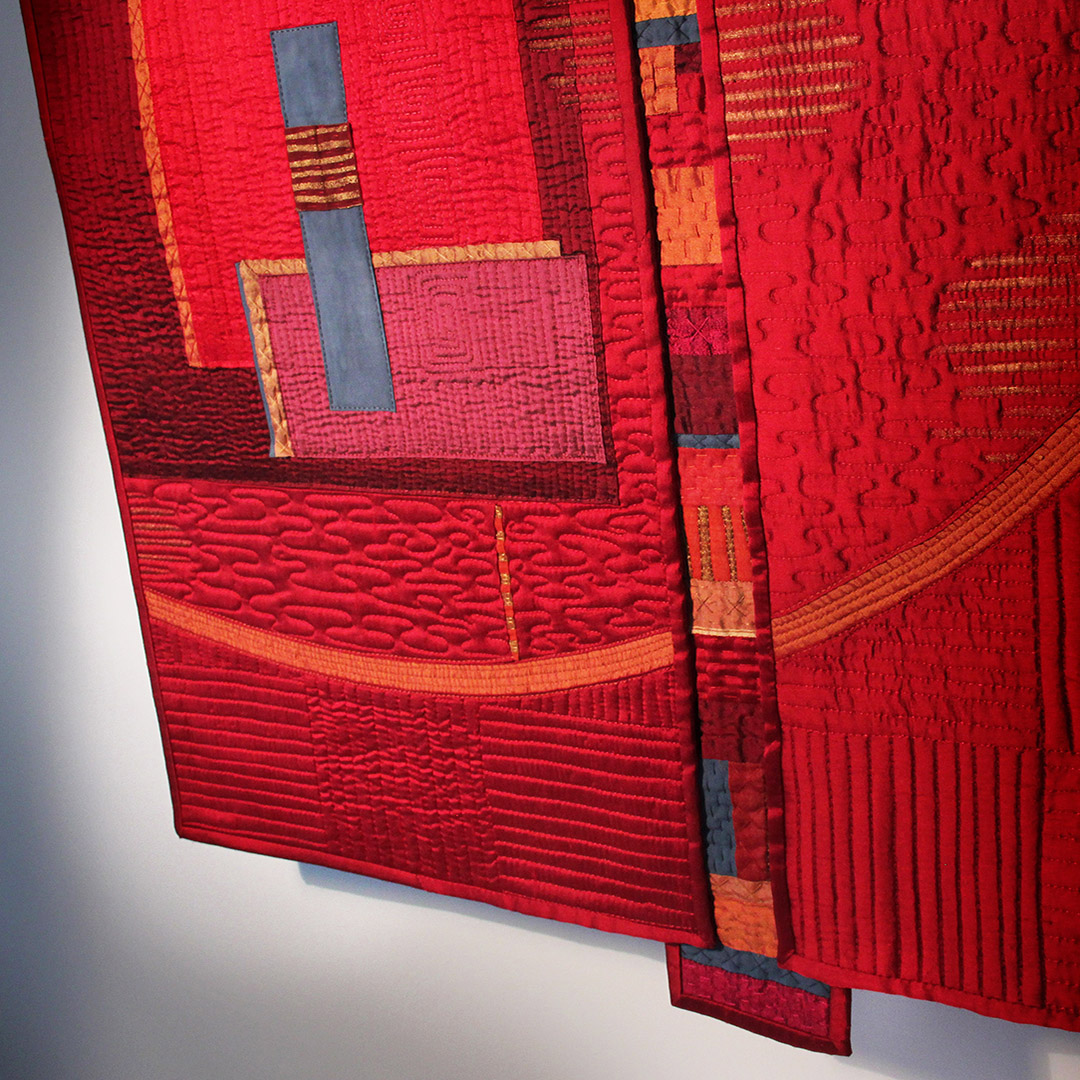 Individual Member's Posts

Highest ranking Member's Post - 

Venue 146 - Mahri Prince Textile Artist

Published on Thursday 29th June

Reach 14.8K

15.9K impressions
Z-A Format this year
36 Discipline Videos
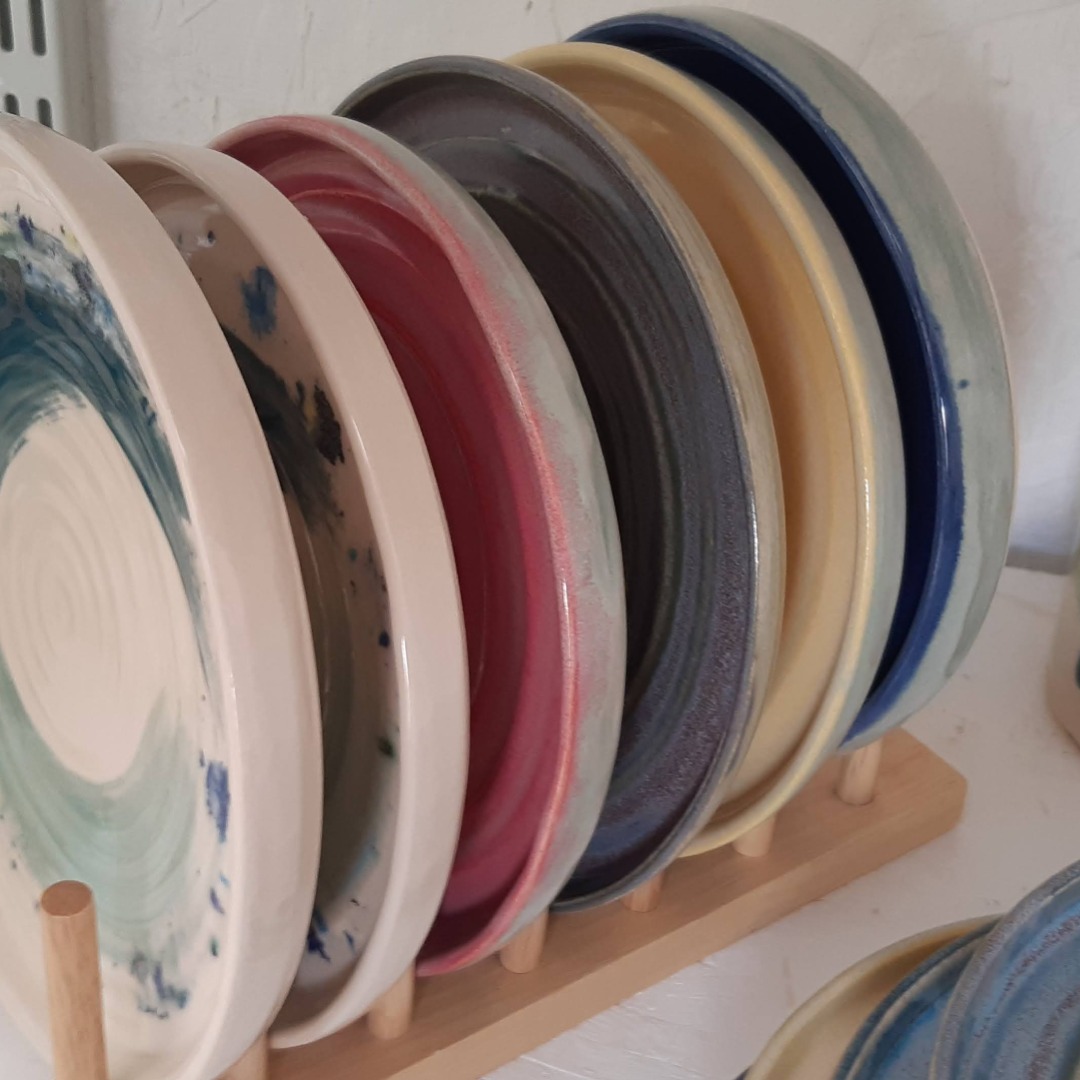 Discipline Videos

Highest ranking Video - 

Ceramics 2

Published on Tuesday 29th August

Reach 2.9K

3.1K impressions
Z-A Format this year
36 Discipline Videos
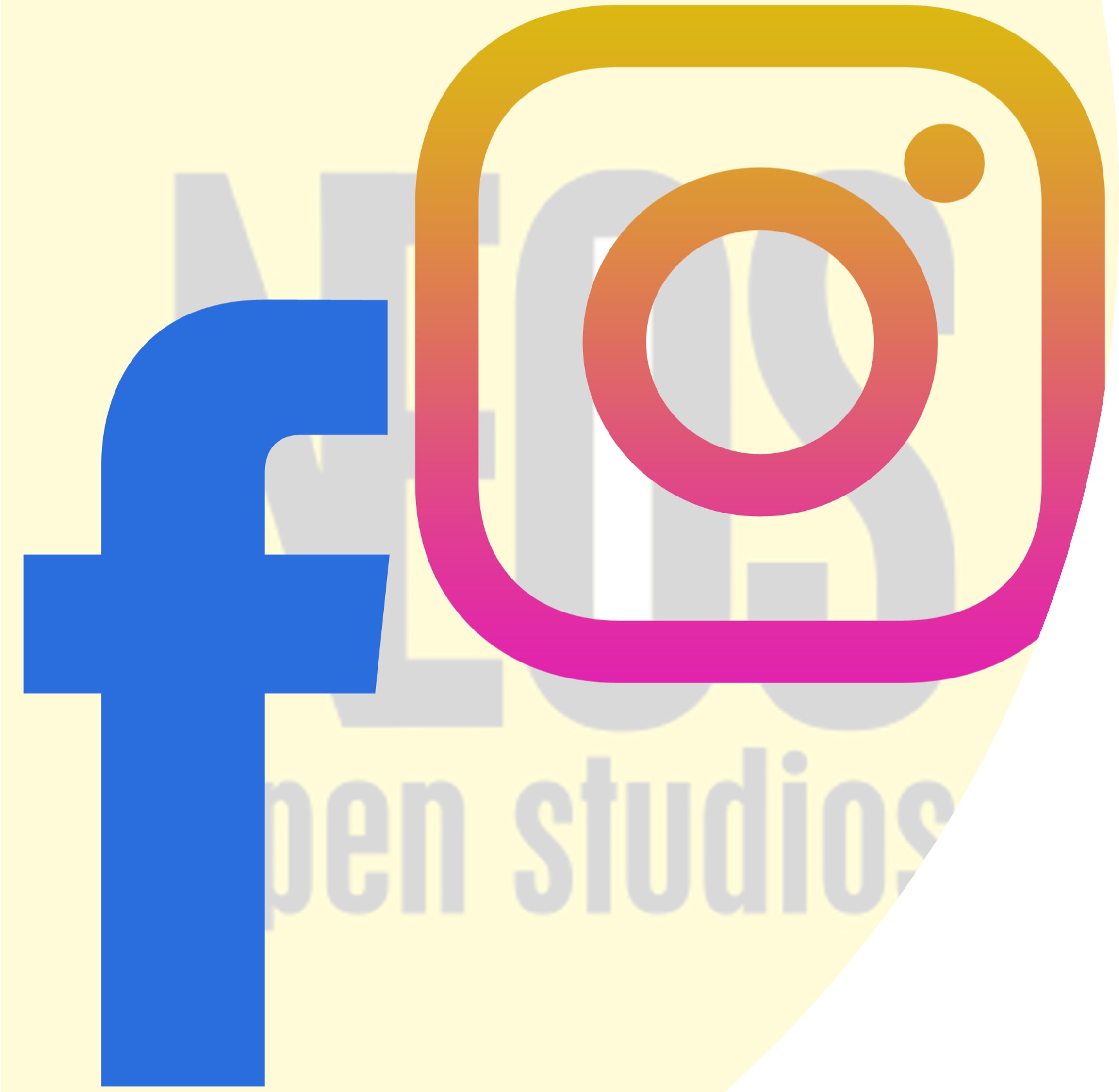 Social Media Insights available on request
Z-A Format this year
36 Discipline Videos
NEOS 2023
9th – 17th September 2023
The Event
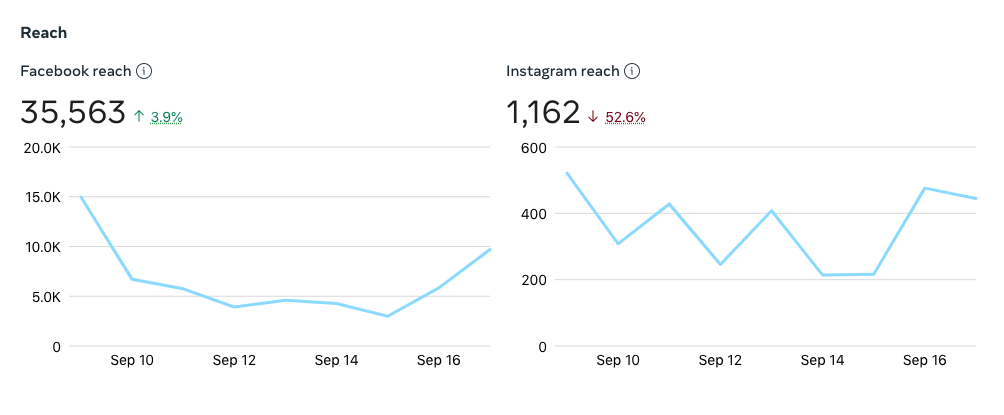 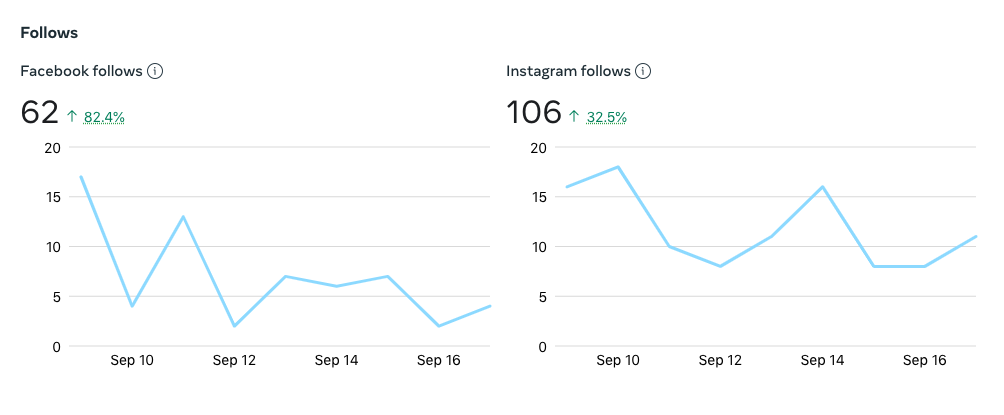 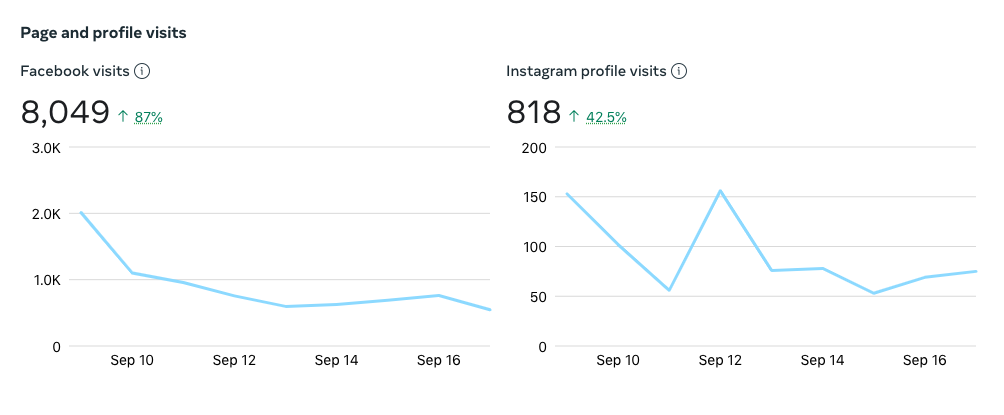 NEOS 2023
25th August – 8th September 2023
Discipline Videos
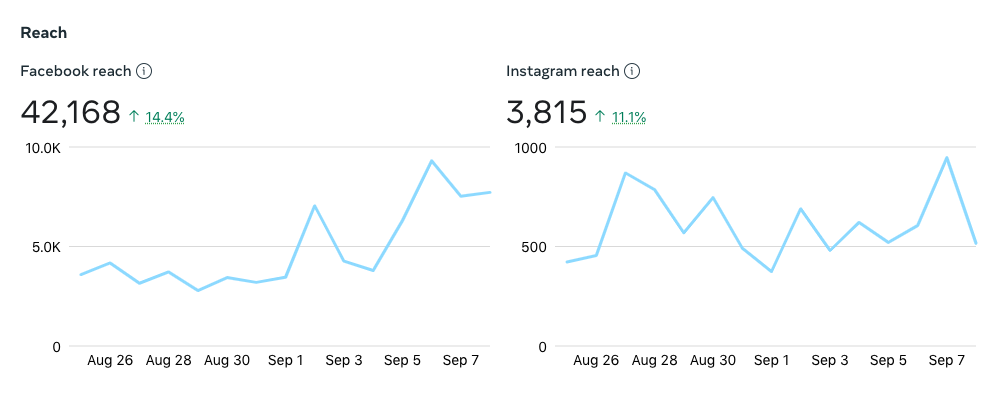 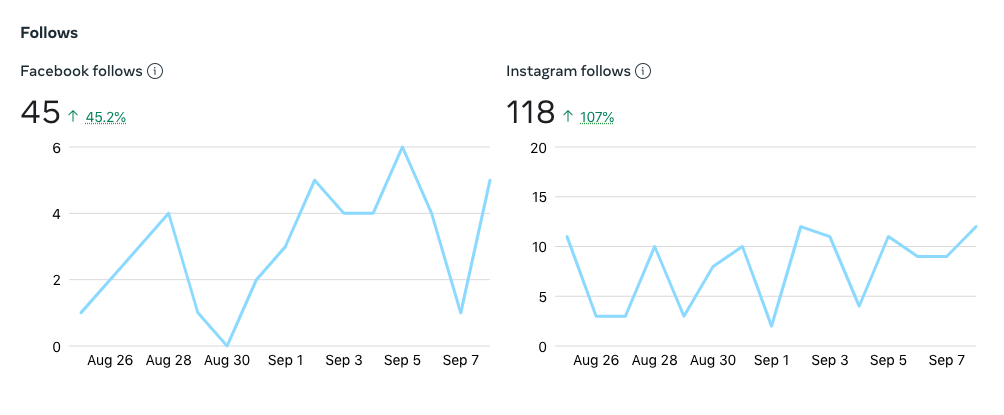 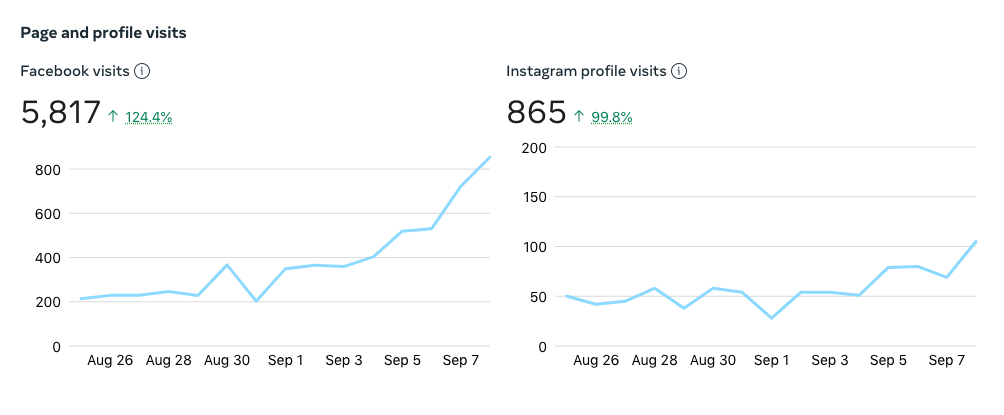 NEOS 2023
12th May – 24th August 2023
Individual Posts
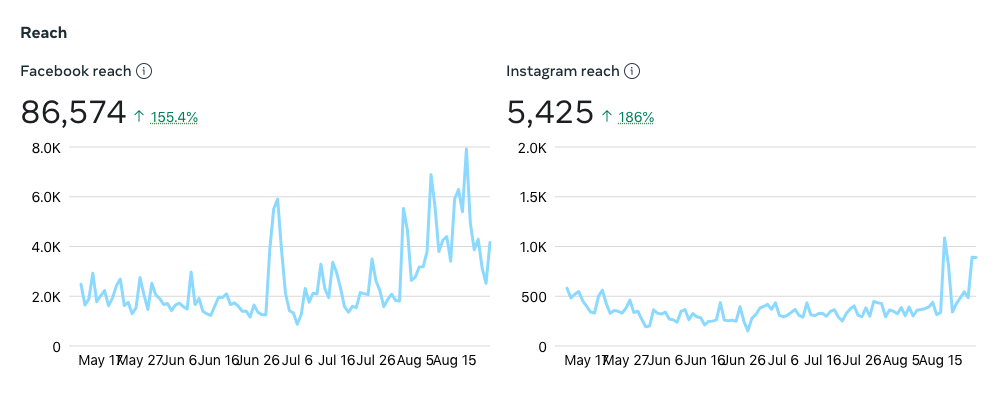 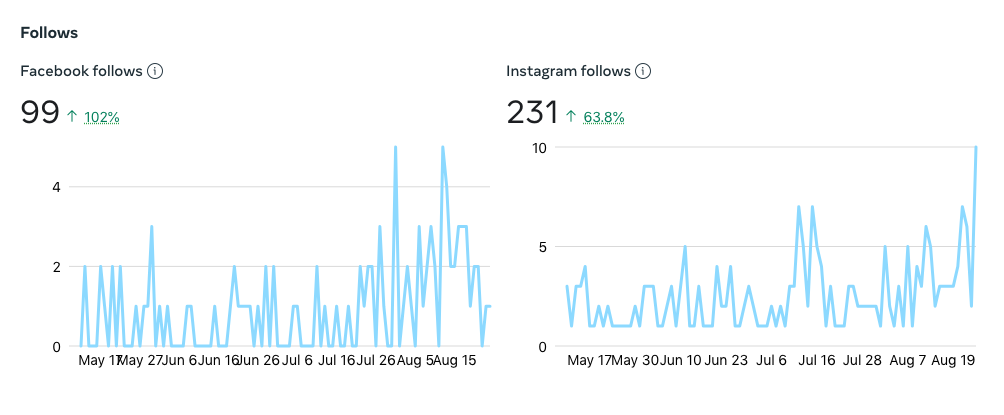 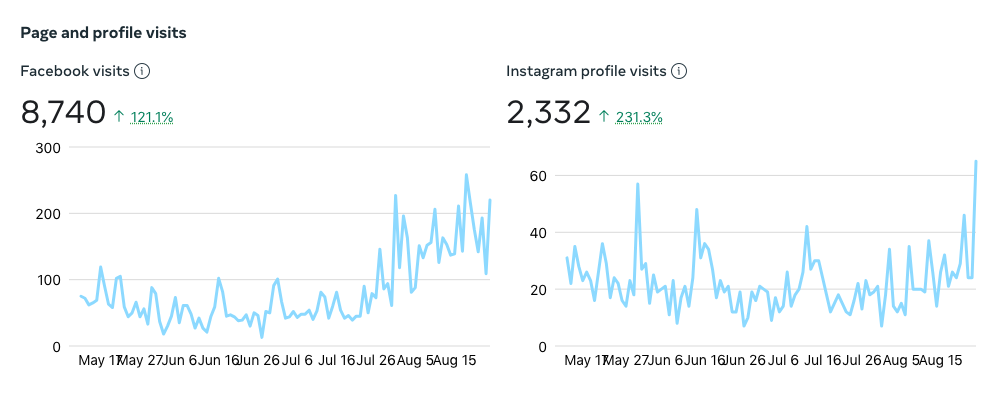 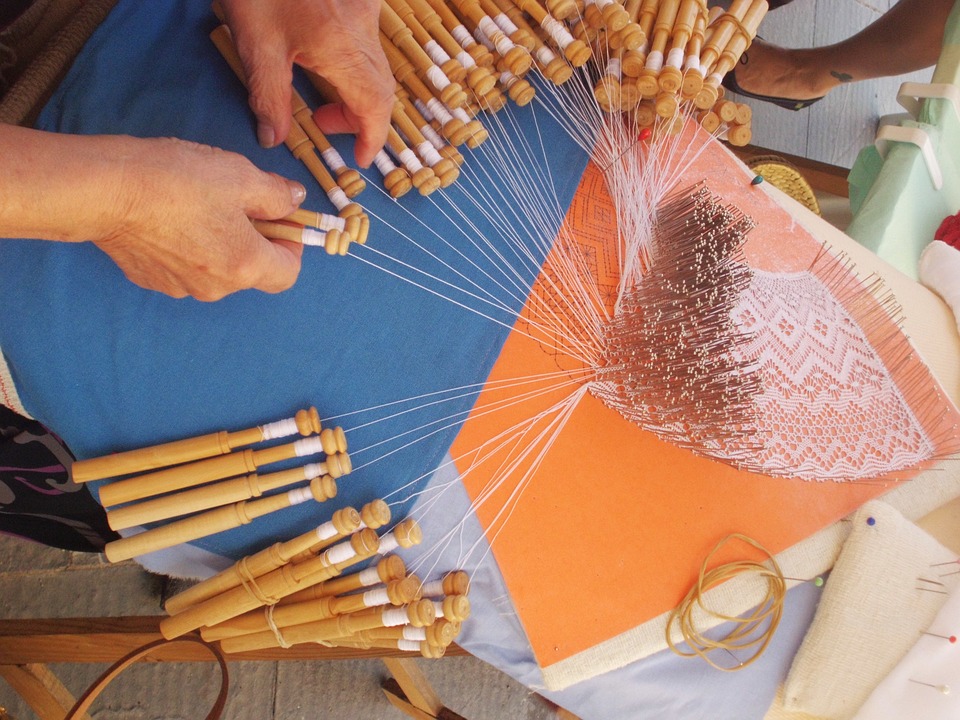 Social Media Time Commitment

Individual member posts –creation, schedule and upload 70 hours +

36 discipline videos - creation, schedule and upload 80 hours +

Other NEOS posts (countdown etc) – 20 hours +

Liking and sharing member posts – 2 hours per day over August & September 70 hours +

Total committee time: approx. 240 hours+ (equiv of 2 months full time work)
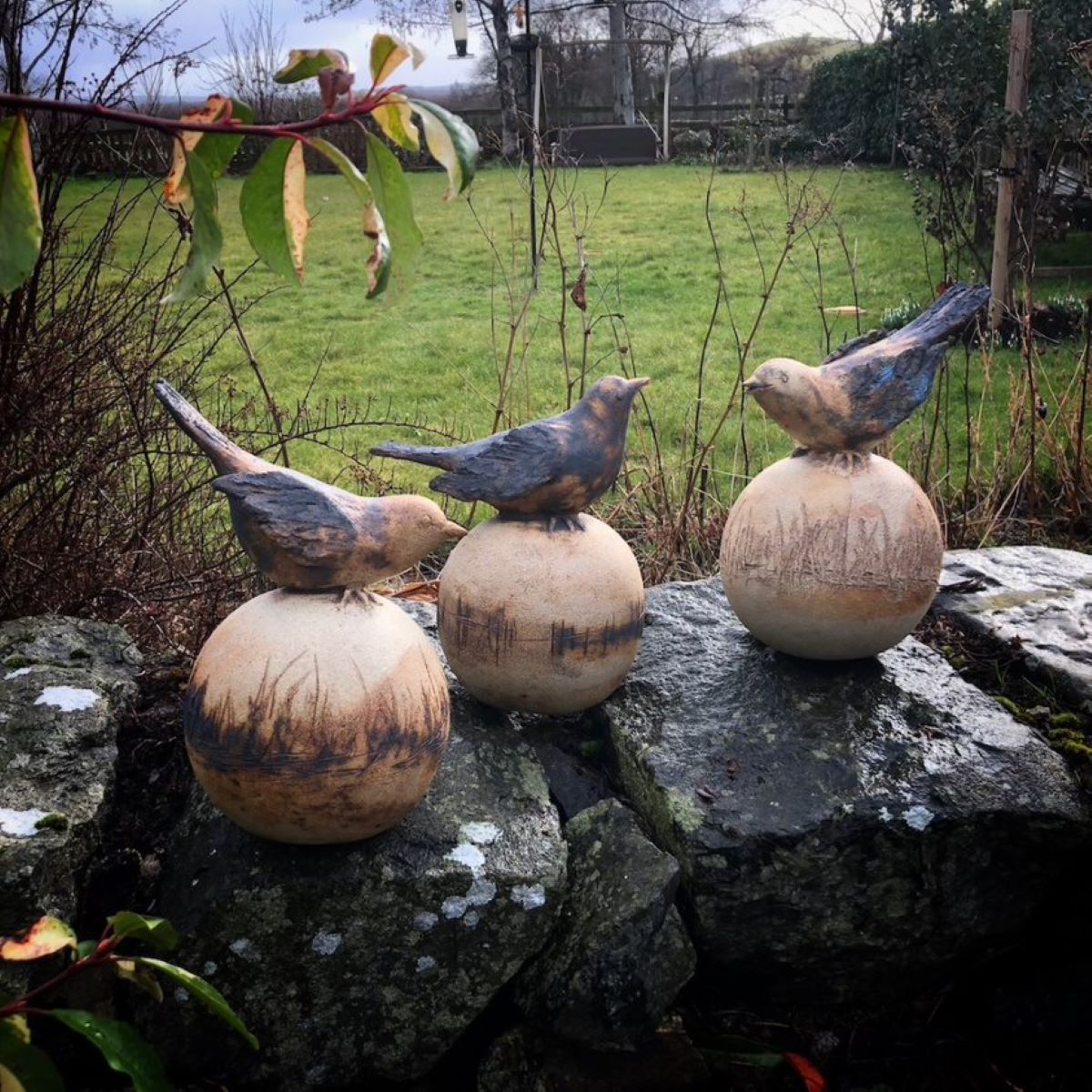 Discipline Videos

Pros

Provides a summary of Members

Cons

Time consuming to produces and schedule

Repetitive content

Reach performance low in comparison to individual/image posts
Z-A Format this year
36 Discipline Videos
Proposed changes to social media activity for NEOS 2024

No discipline videos will be created for social media (videos being considered for new website)

We will no longer share 3rd Party content

We will ask members to like and share each posts more – NEOS will no longer like and comment on member’s posts.

Individual posts for each member will be continued
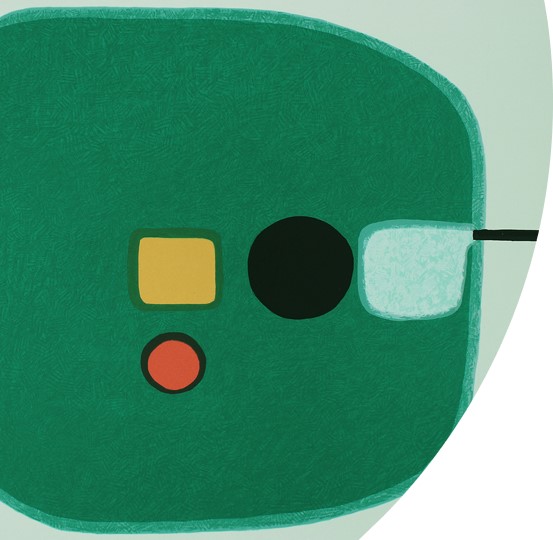 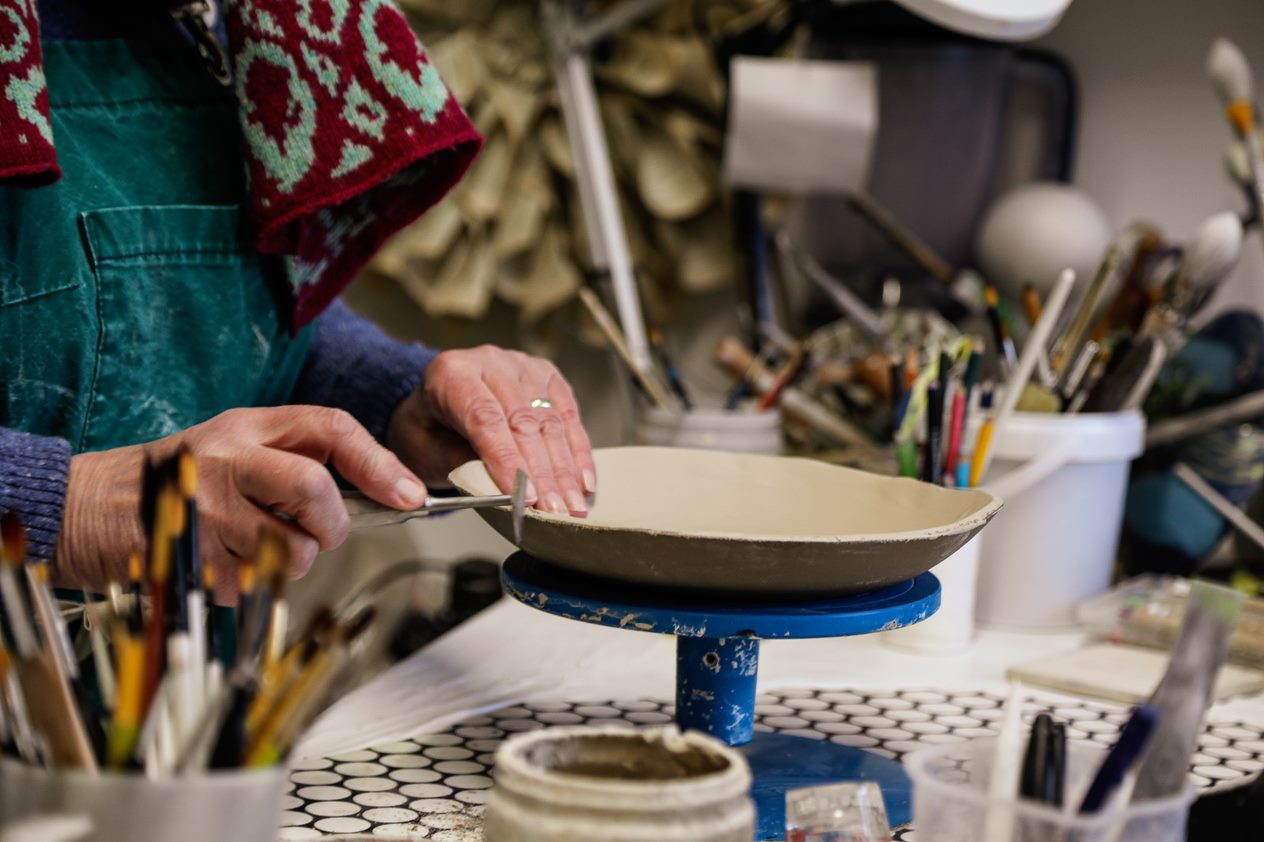 Thanks to the Committee of NEOS 2023

Chair – Lynne
Vice Chair – Charley
Secretary – Val
Treasurer – Amy/Carla
Co-ordinator-  Louise
Social Media- Louise
New website – Paul

Linda, Brian, Mahri, Carol, Connie, Susie, Sara, Annie

Matt Robinson at Wiccan Brae

YOU HAVE BEEN AMAZING!
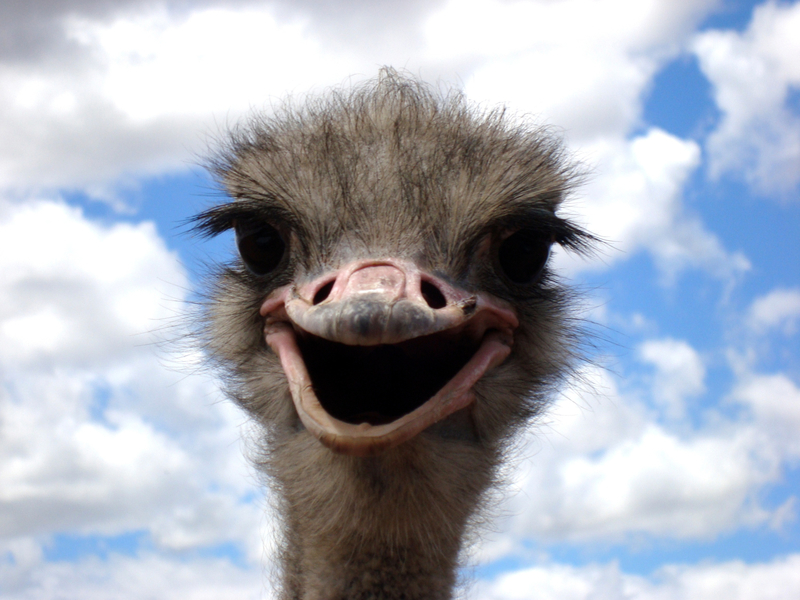 Any Questions/Comments?
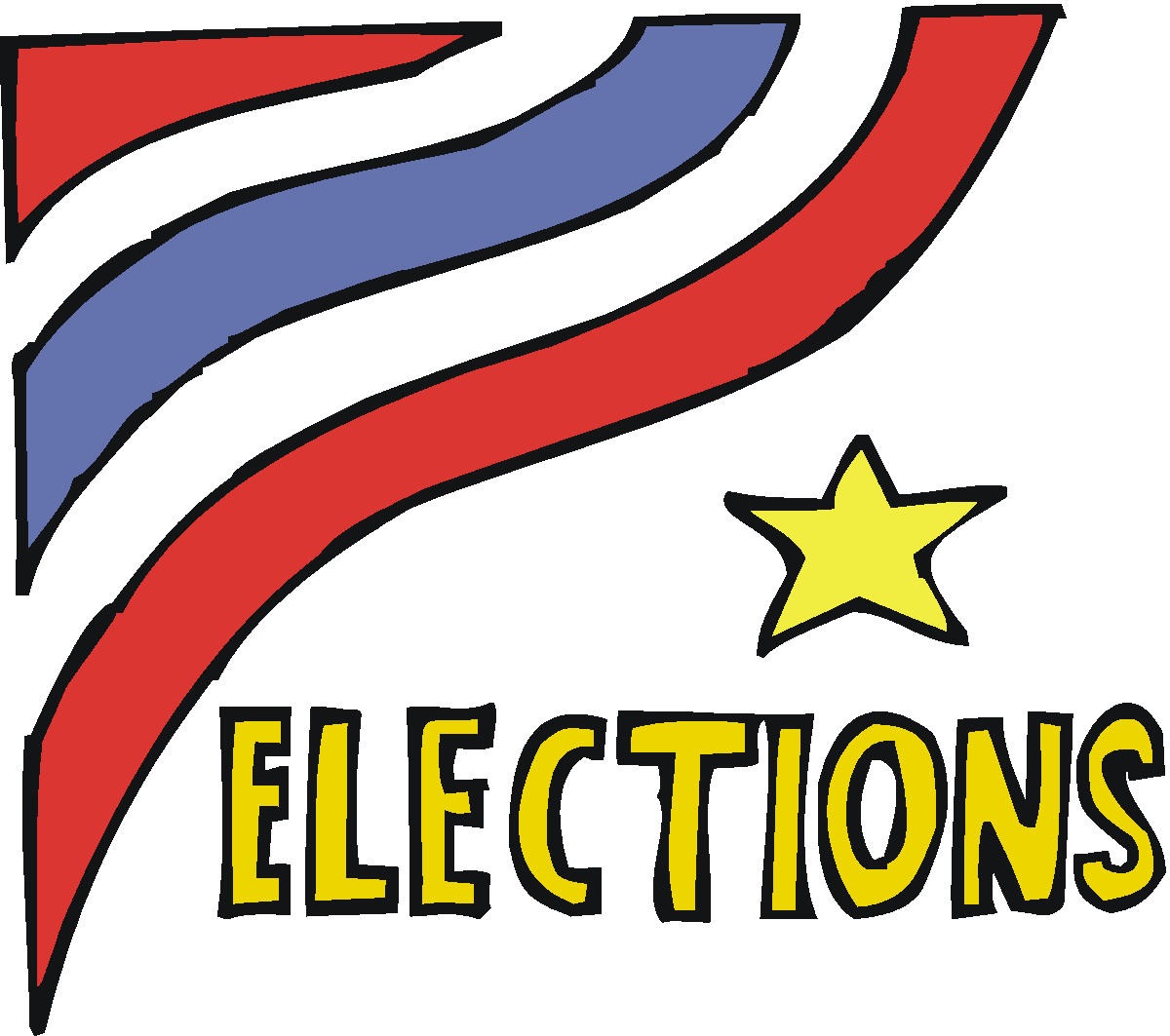 Election of Committee 2024
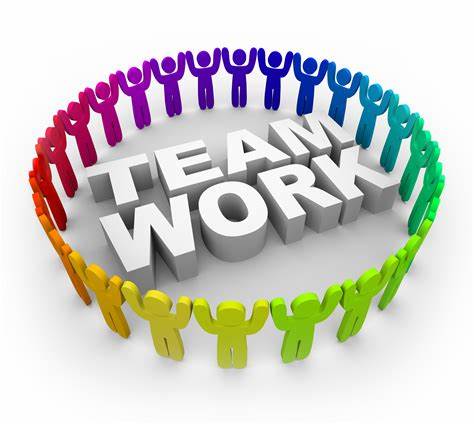 Committee 2024 Nominations

Lynne Staples-Scott - Chair
Charley Sim - Vice Chair
Val Thomson - Secretary
Carla Cummins - Treasurer
Louise Lemmon - Co-ordinator

Linda Colquhoun
Carol Hiles
Connie Robertson
Paul Lawson
Brian Burnett
Shona Cammack
Tilly Howie
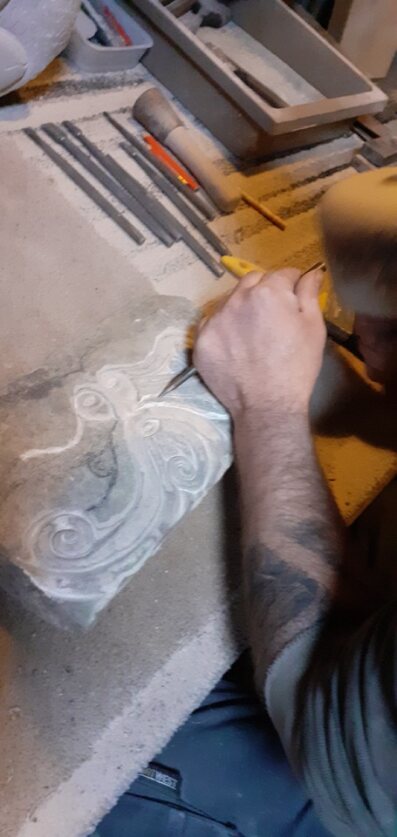 NEOS 2024

7-15th September 


Any Other Business?





Thank you and safe journey home